Chapter 14: The New Competition
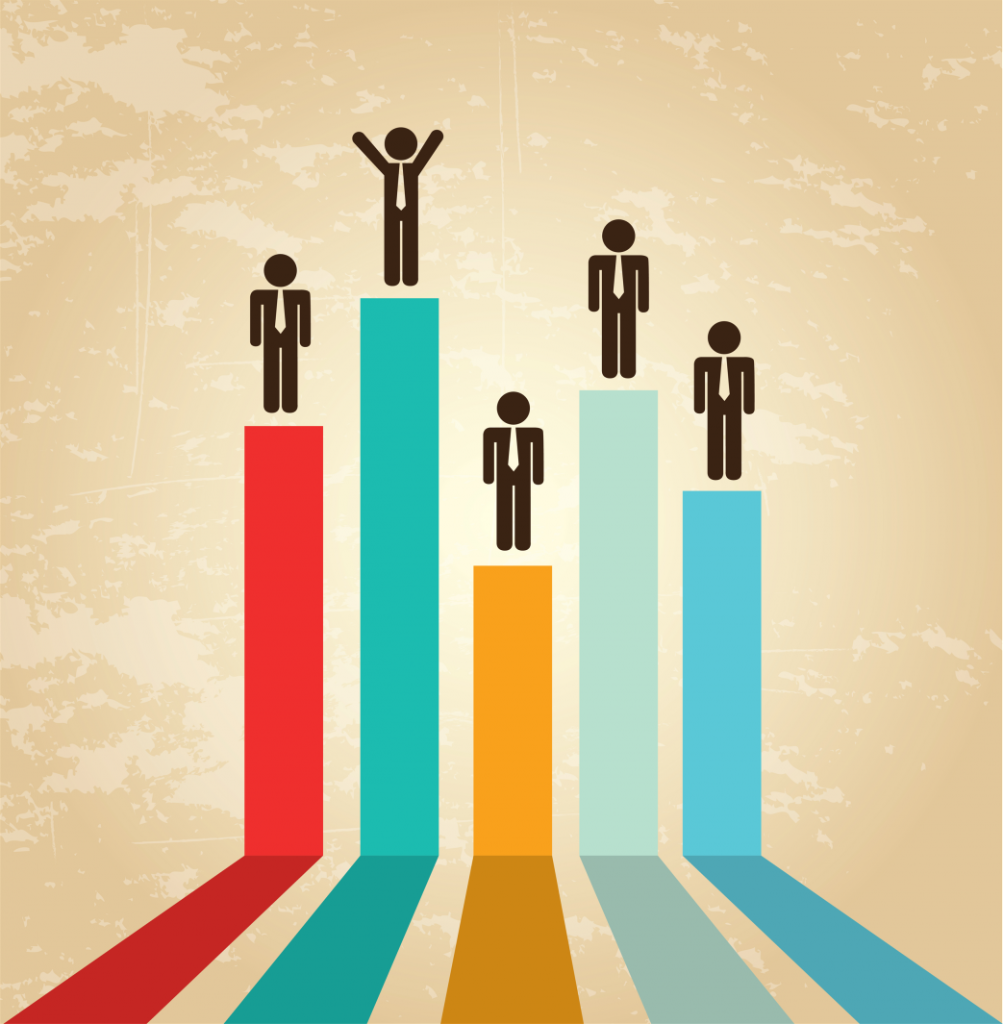 Professor Oumama Kabli
April 29, 2019
Ben Comen  has a disability called cerebral palsy
Despite Ben’s disability, falling over multiple times, and being in last place, he still finishes the race (the other racers after finishing the race, run with Ben and help him finish)
Lesson: When you compete against everyone else, no one wants to help you. But when you compete against yourself, everyone wants to help you.
“Ben starts every race with a very clear sense of WHY he's running. He's not there to beat anyone but himself.”
“Ben never loses sight of that. His sense of WHY he’s running gives him the strength to keep going.”
Ben Comen Example
We're always competing against someone else. 
We're always trying to be better than someone else. Better quality. More features. Better service.
All organizations start with WHY, but only the great ones keep their WHY clear year after year. 
Those who forget WHY  show up to the race every day to outdo someone else instead of to outdo themselves.
What Simon is trying to say: BE YOUR OWN COMPETITION!!! You are your best competition.
Competition from a Business Standpoint
“Our goal is to find customers who believe what we believe and work together so that we can all succeed. We're looking for people to stand shoulder-to-shoulder with us in pursuit of the same goal.”
Final Thoughts
"Well why should I do business with you then?”
"Because the work we're doing now is better than the work we were doing six months ago. And the work we'll be doing six months from now will be better than the work we're doing today. Because we wake up every day with a sense of WHY we come to work. We come to work to inspire people to do the things that inspire them.”
Final Thoughts Cont…
https://www.cnbc.com/2017/08/29/steve-jobs-and-bill-gates-what-happened-when-microsoft-saved-apple.html

“There were too many people at Apple and in the Apple ecosystem playing [that] game,” he explained. “And it was clear that you didn’t have to play that game, because Apple wasn’t going to beat Microsoft.
“Apple didn’t have to beat Microsoft. Apple had to remember who Apple was because they’d forgotten who Apple was.”
To stay alive, Jobs had to step outside of the competitive mindset.
Microsoft: Apple Is No More A Competition To Us (Example)